Case history
42 yr male nondiabetic, hypertensive presented with progressive raise in serum creatinine. 
USG shows bulky left kidney, with presence of hypoechoeic lesion. Right kidney shows small hypoechoeic lesions. 
Previously in June '09- He had bilateral suppurative pneumonia with empyema; treated with ATT in outside hospital for 6 months. 
Later in Aug 2010, CT showed bilateral lung opacities along with paraaortic lymph node enlargement, hepatomegaly. Spleen is spared. 
Wedge Biopsy – Liver (Aug 2010)
Biopsy – LEFT kidney (Oct 2010)
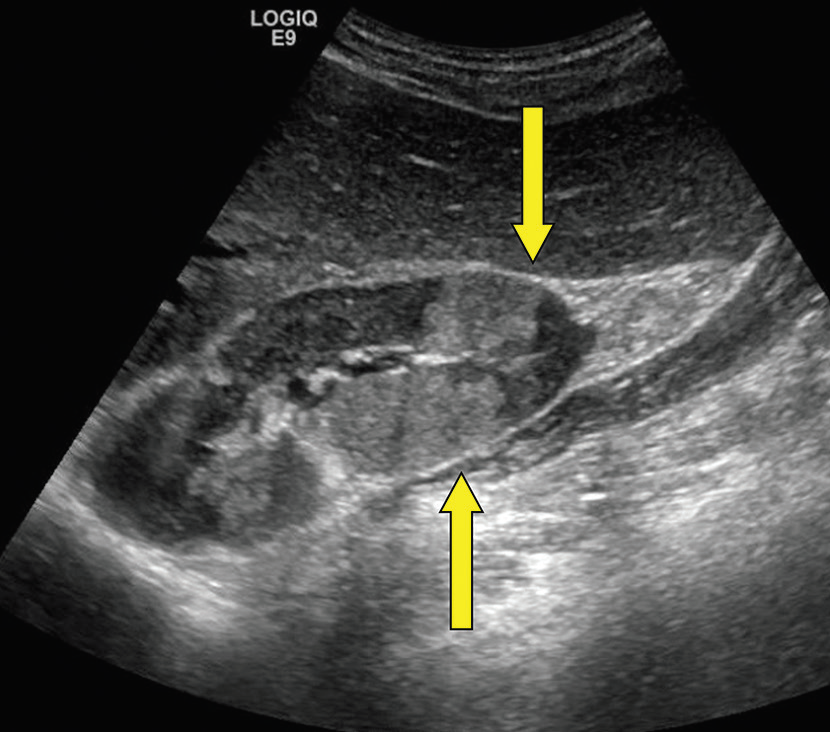 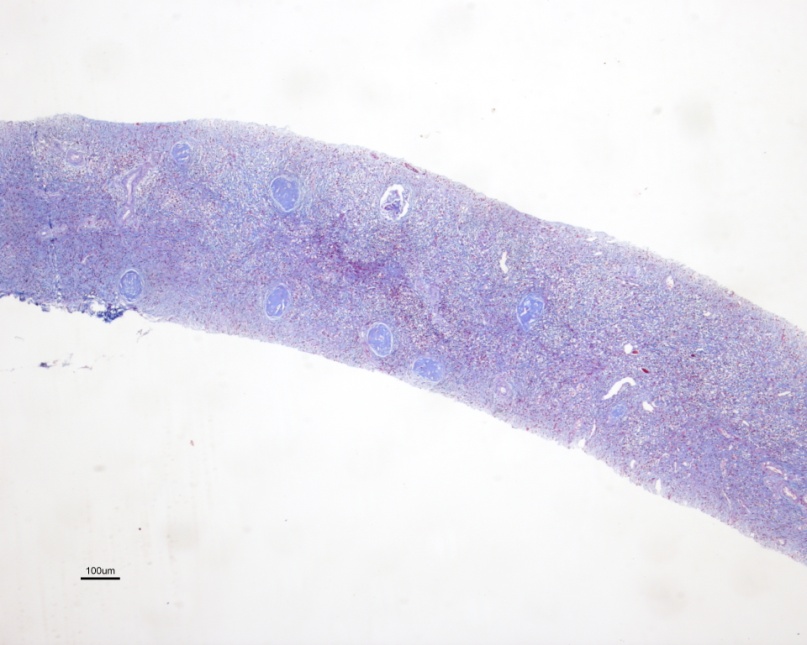 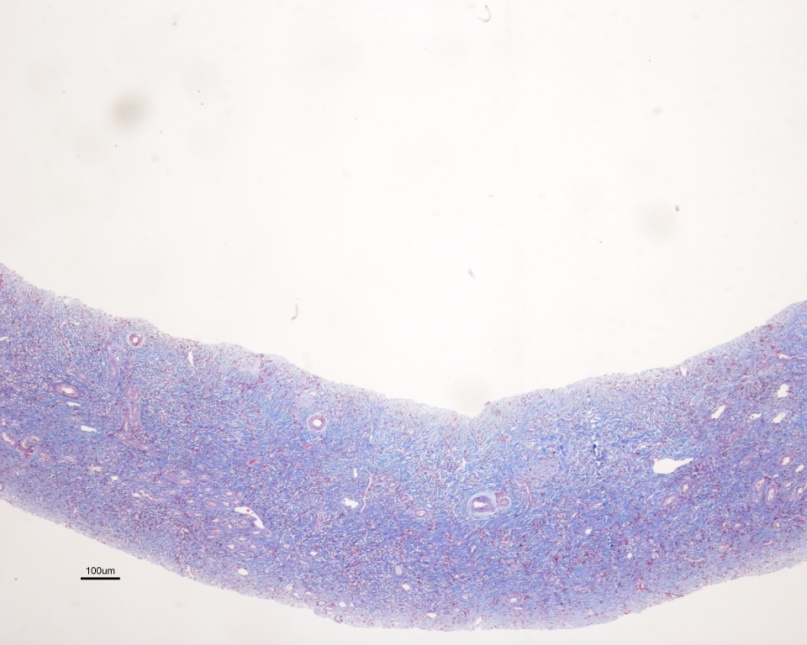 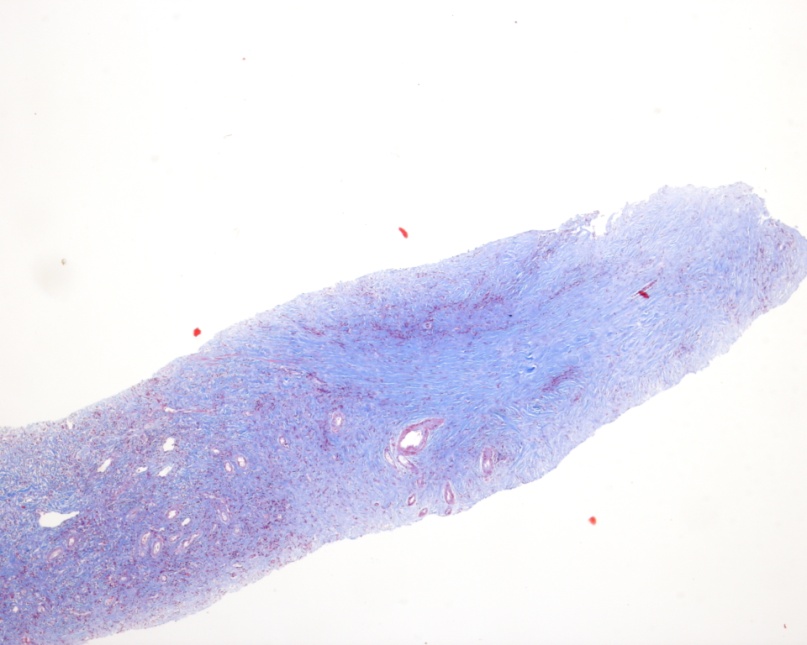 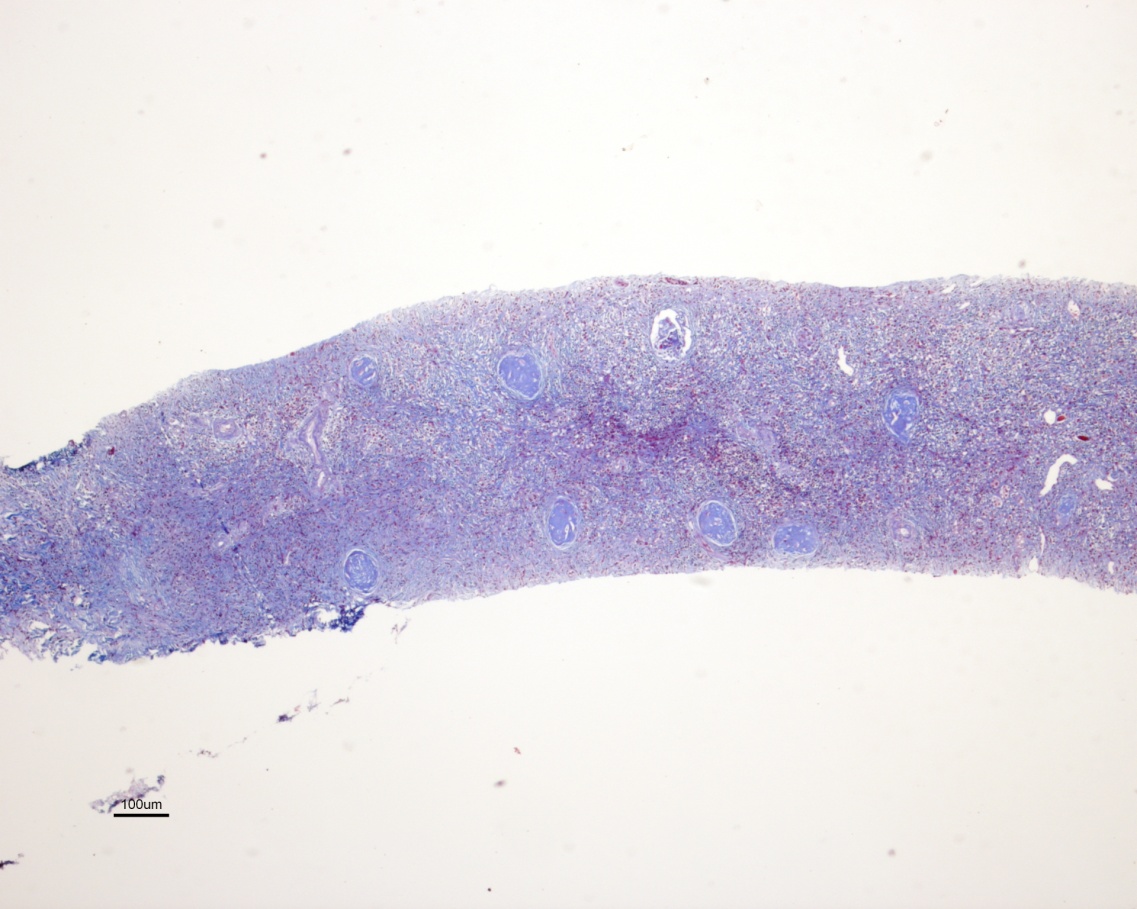 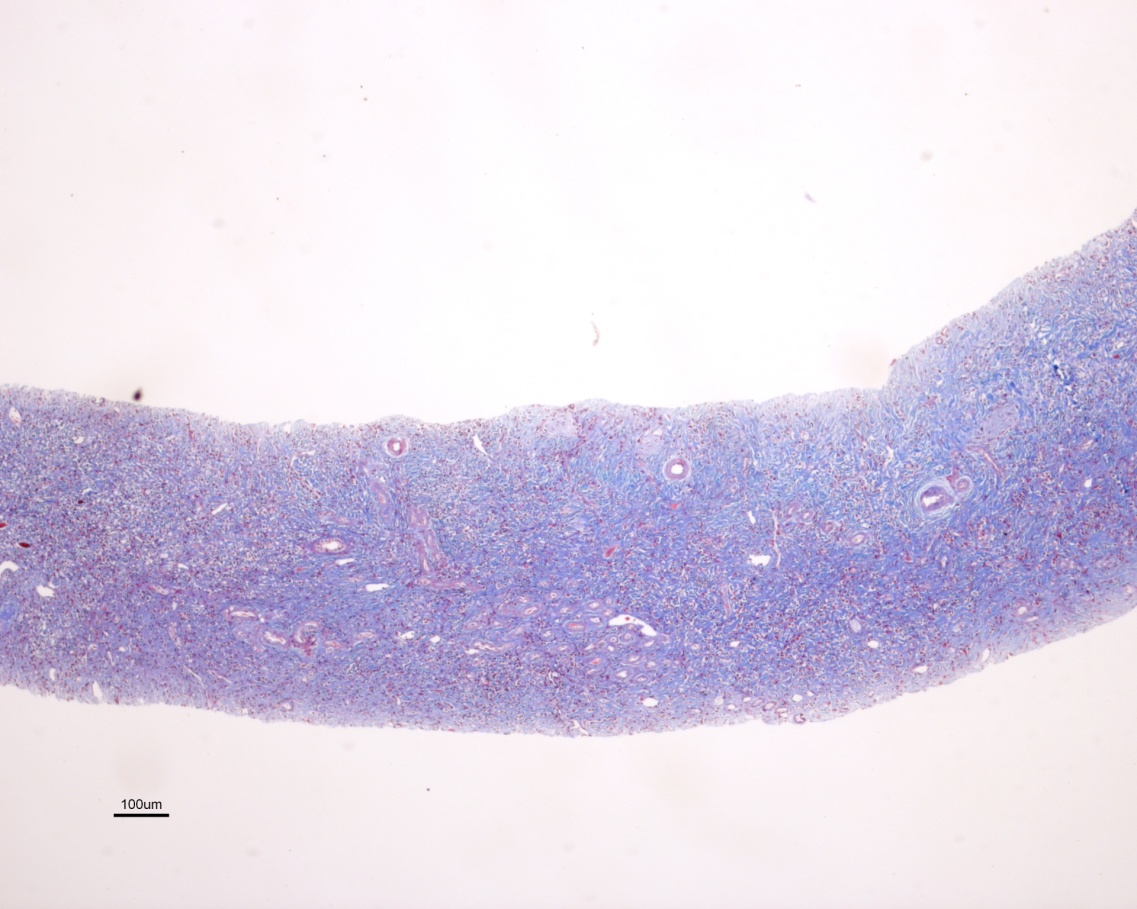 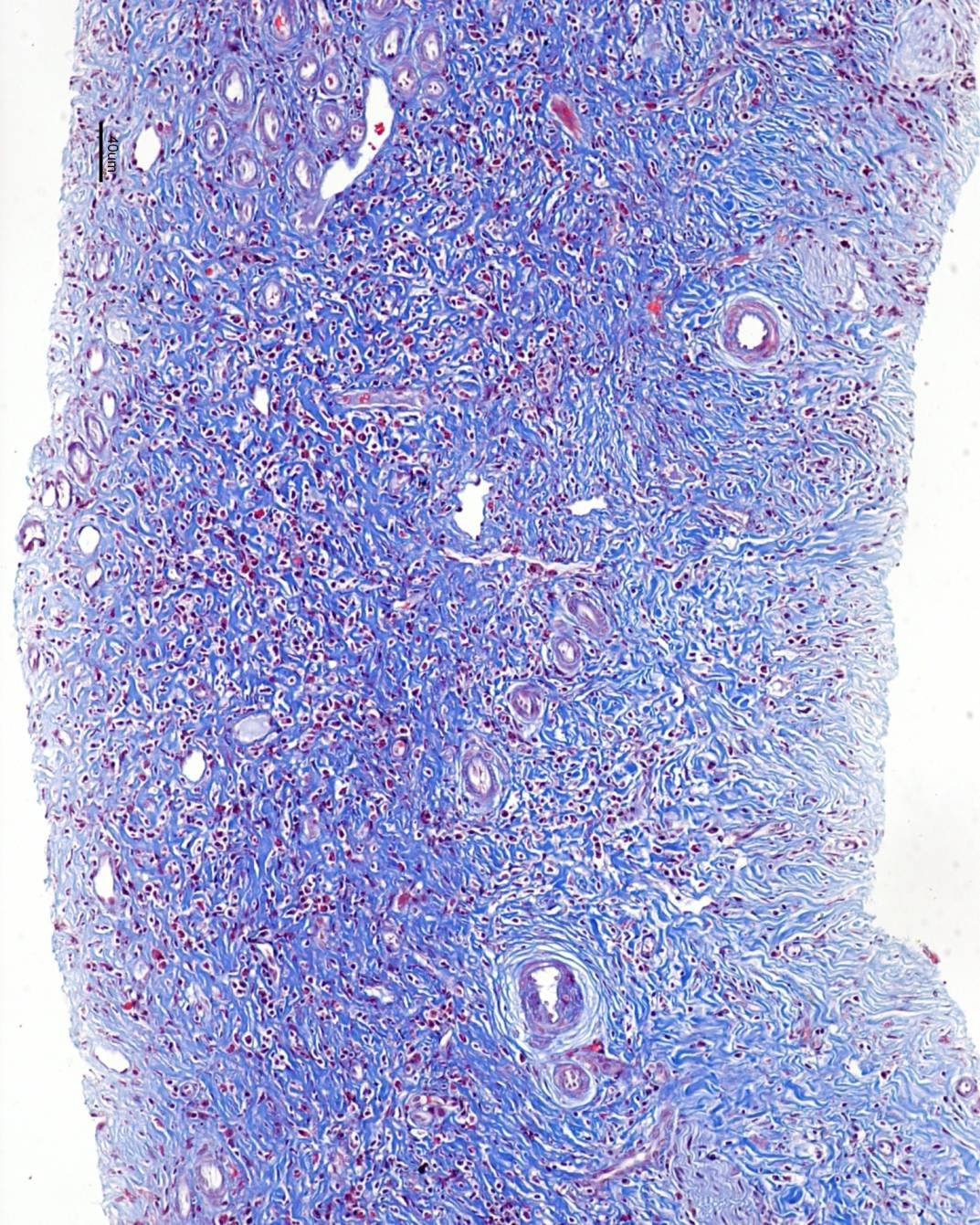 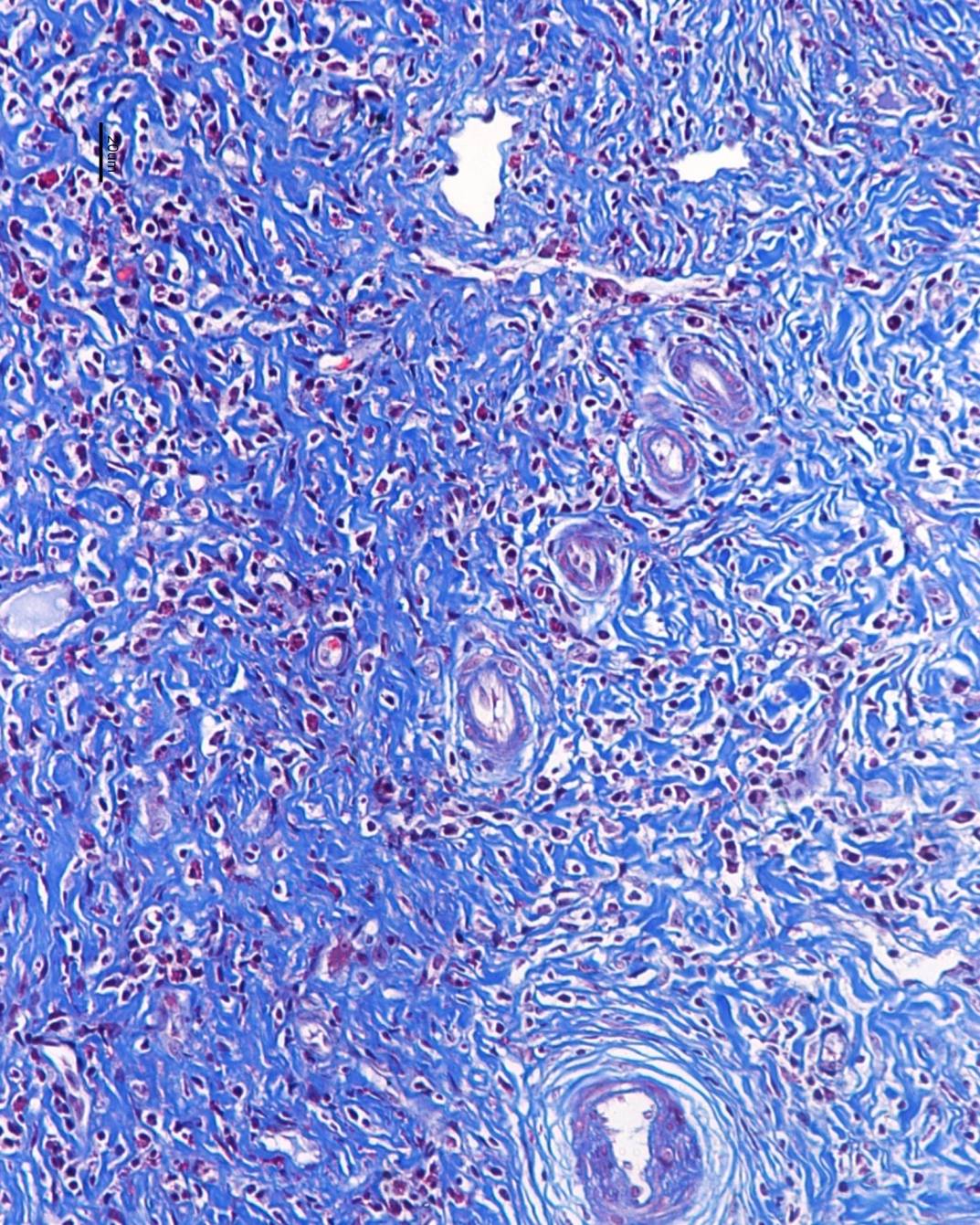 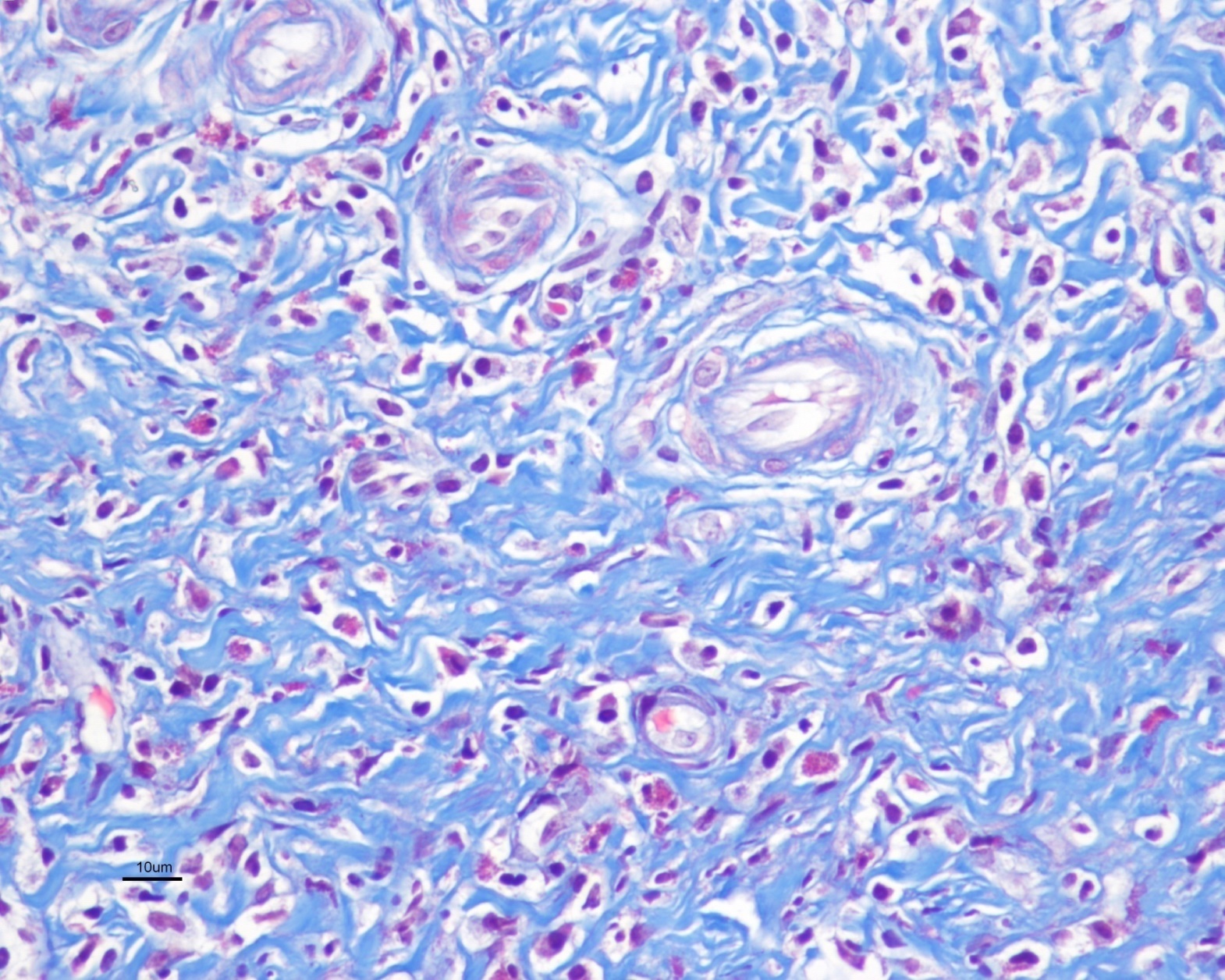 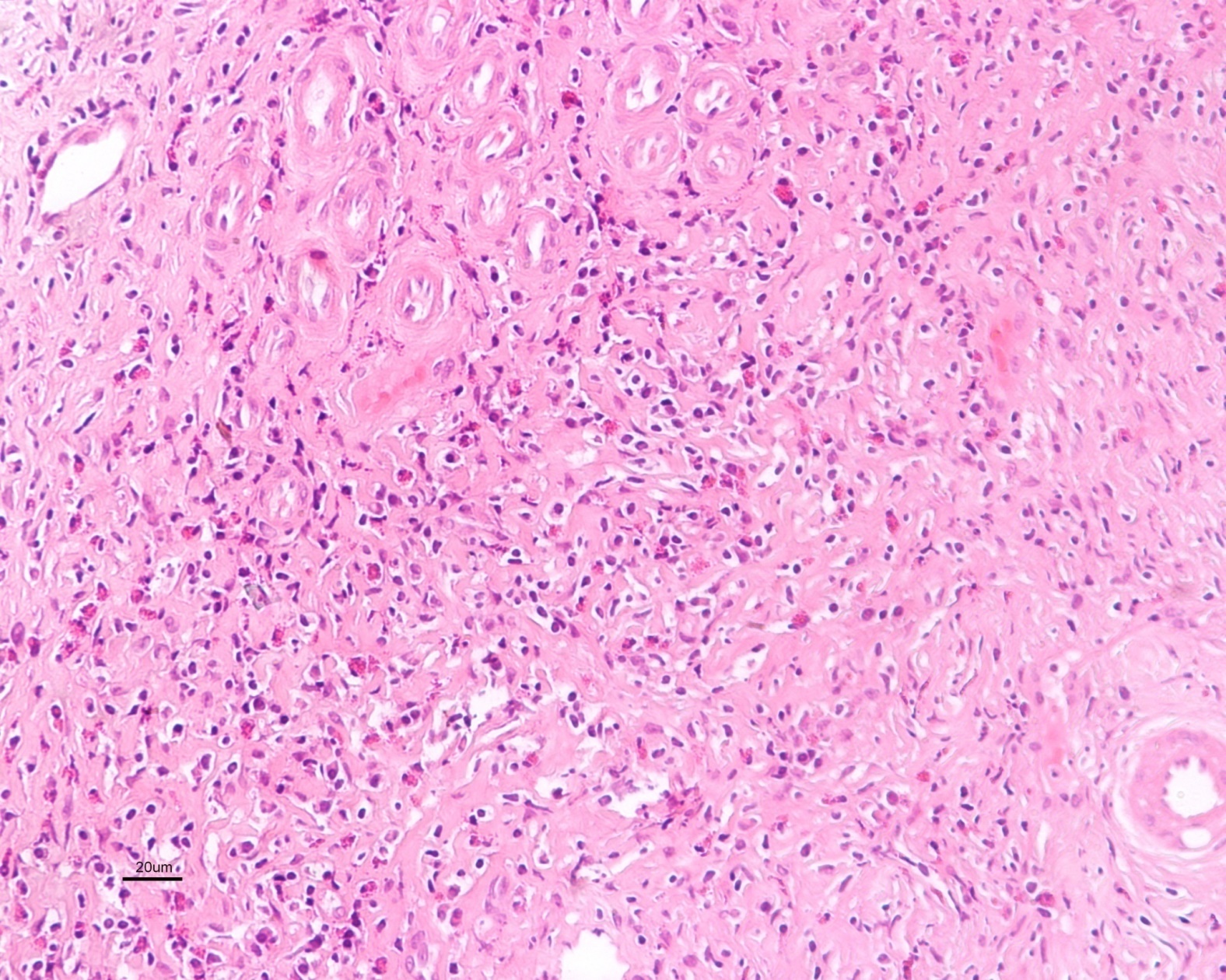 CD 20
CD 3
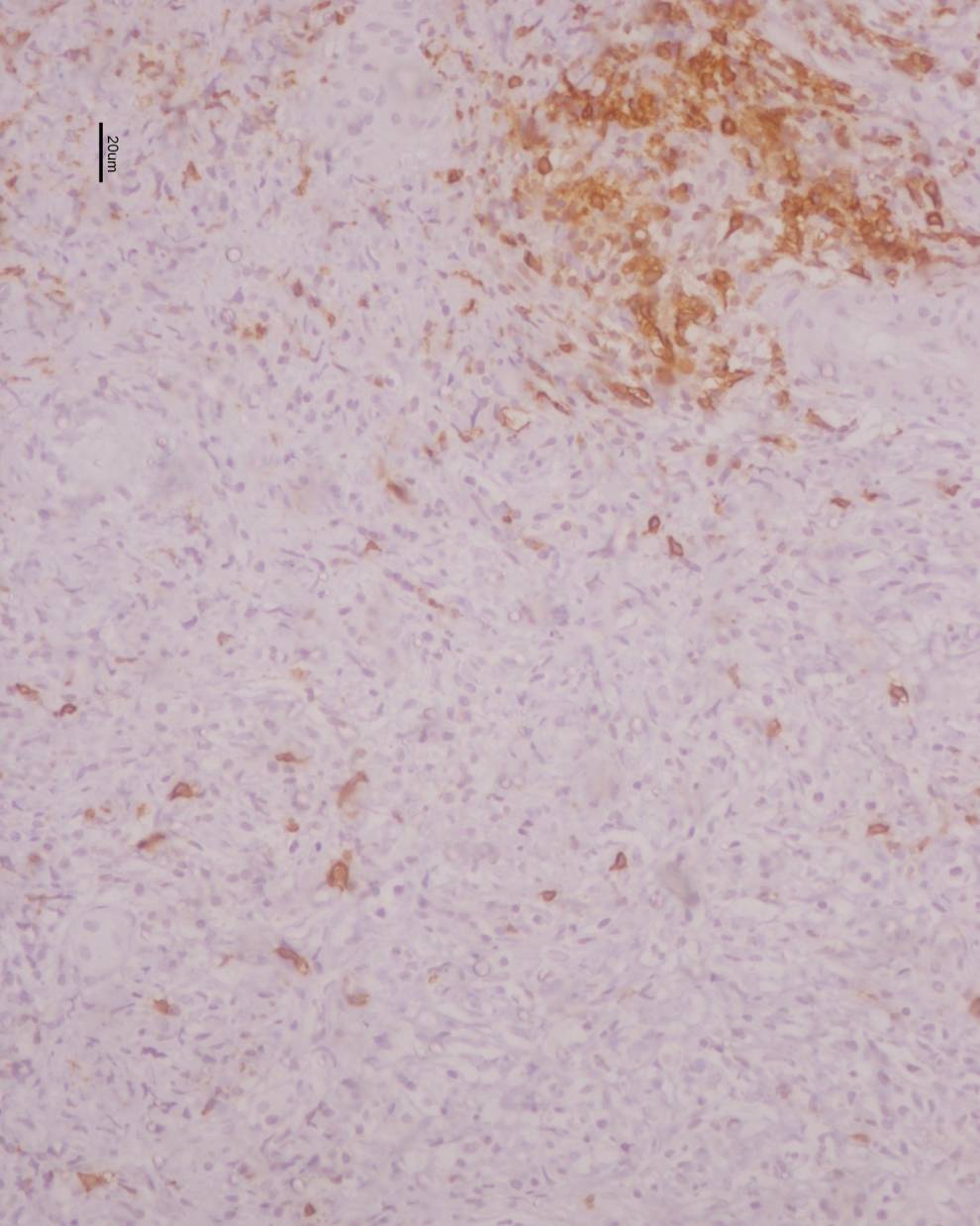 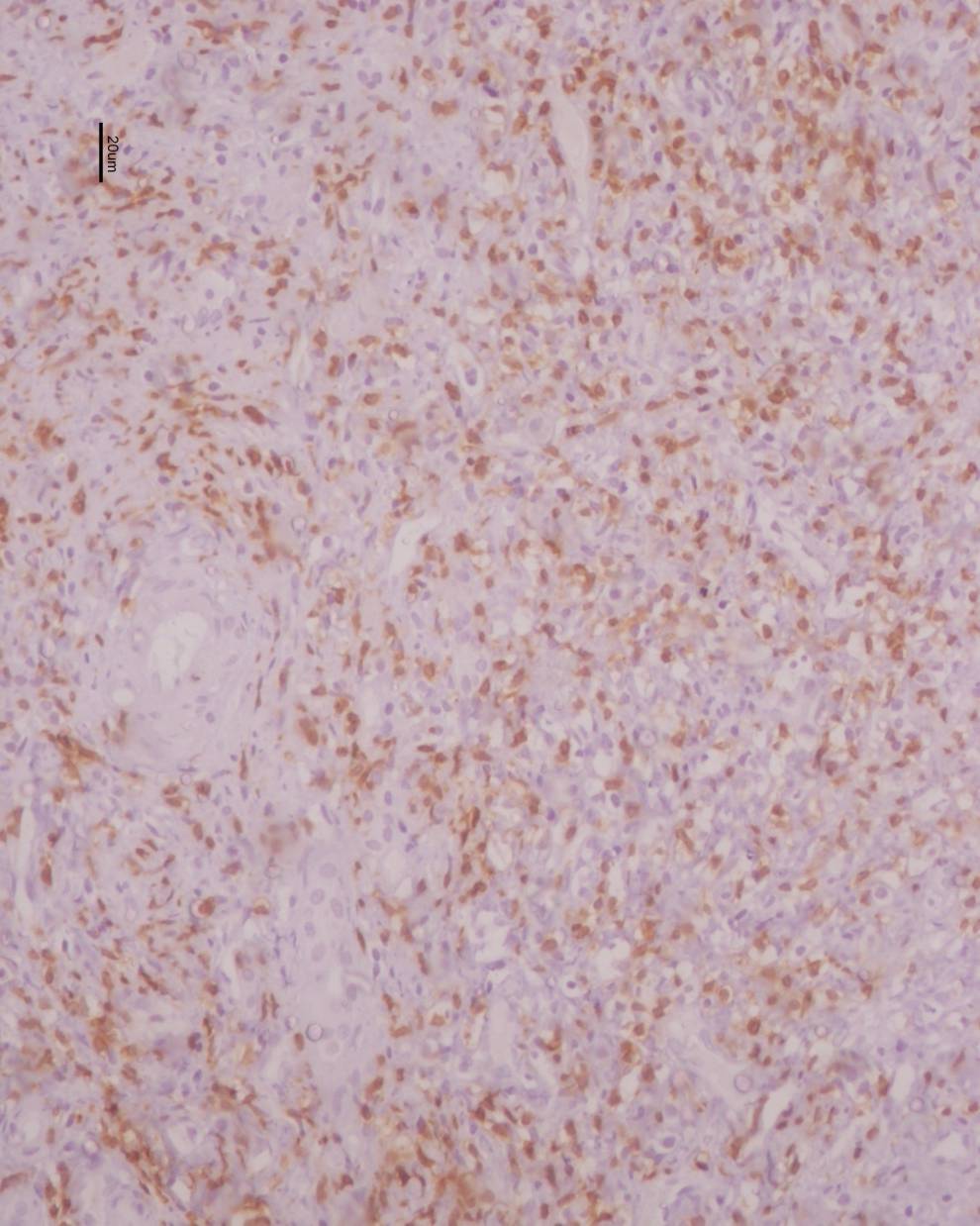 Liver, wedge biopsy
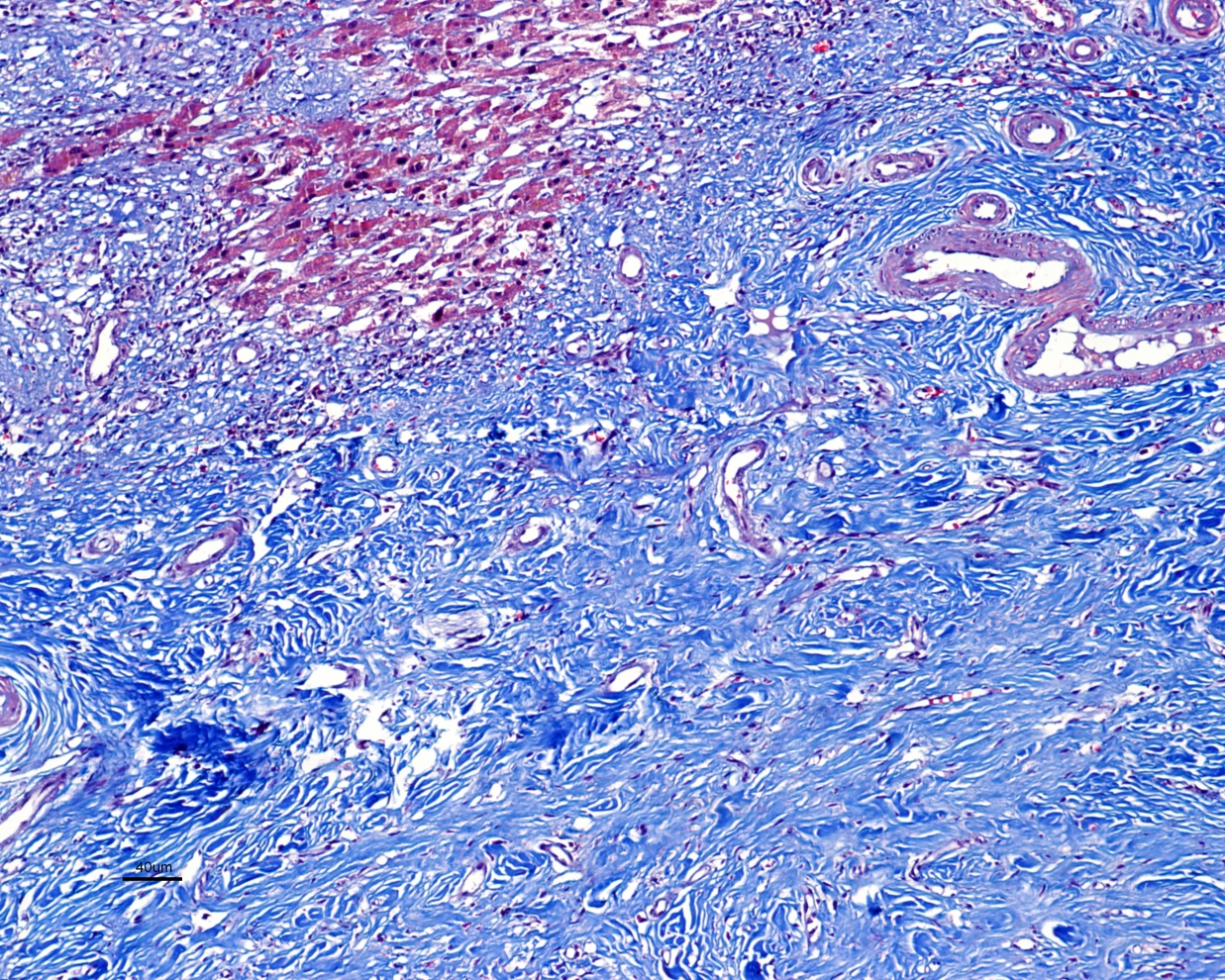 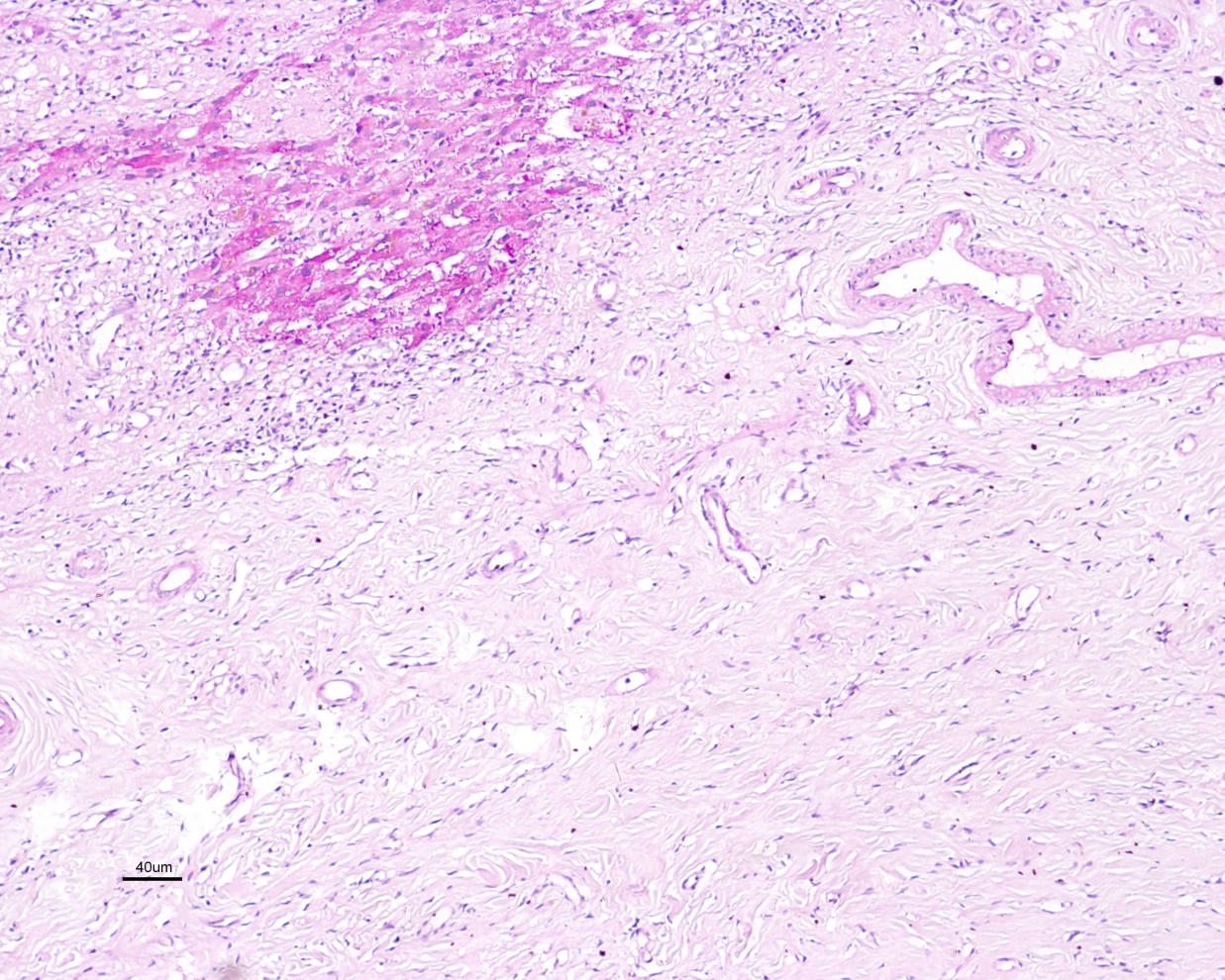 IMPRESSION
Inflammatory Pseudotumor / Pseudolymphoma
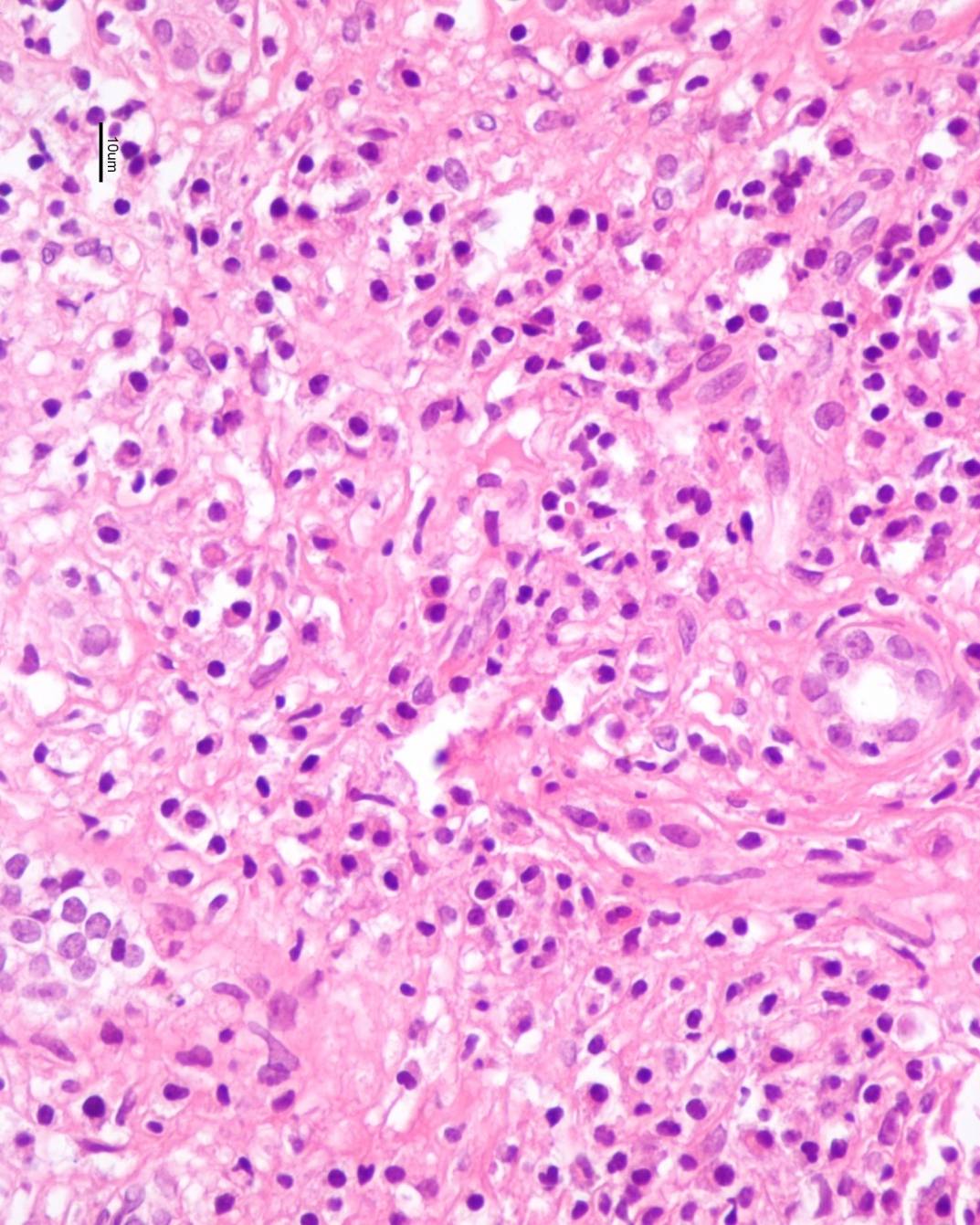 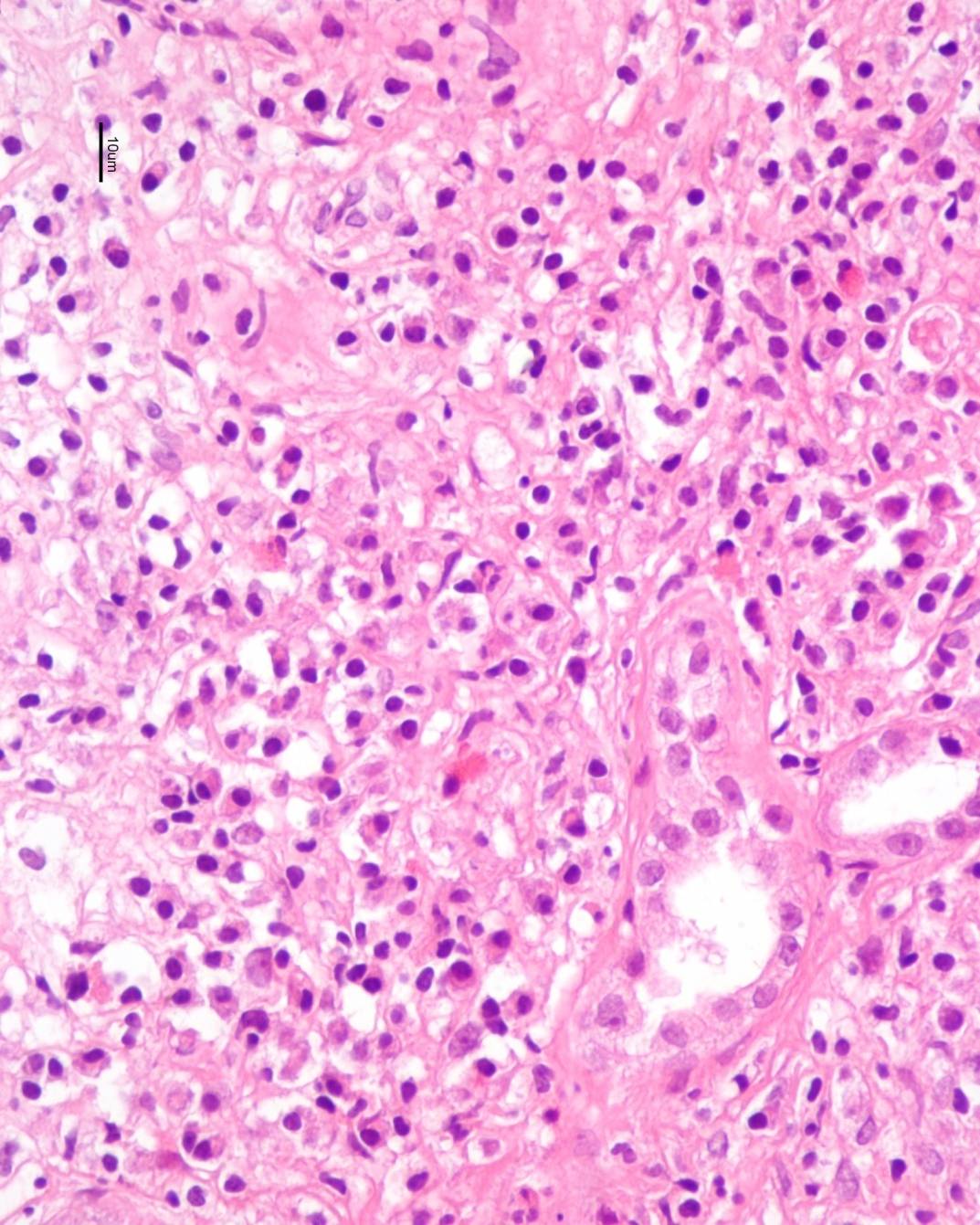 3
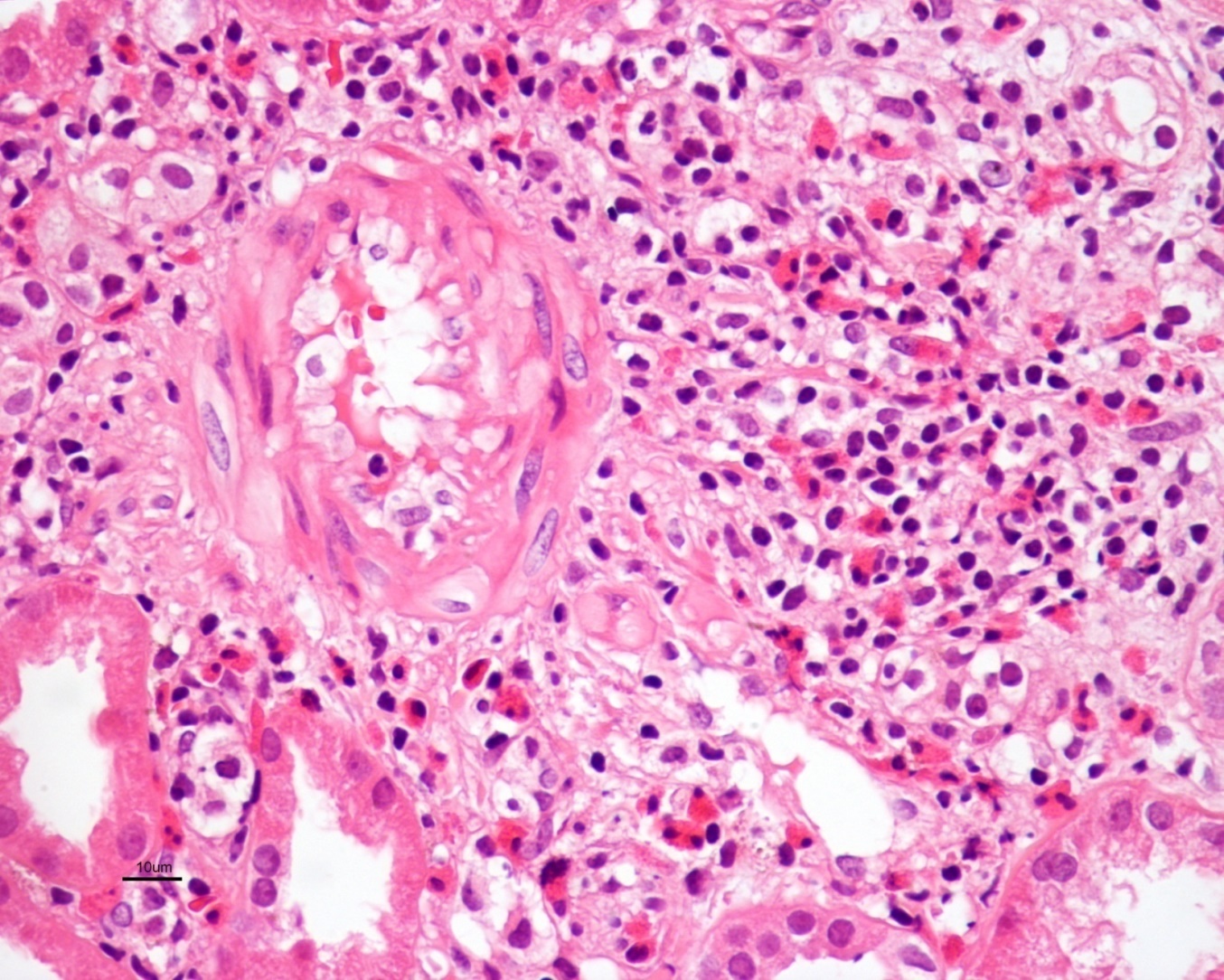 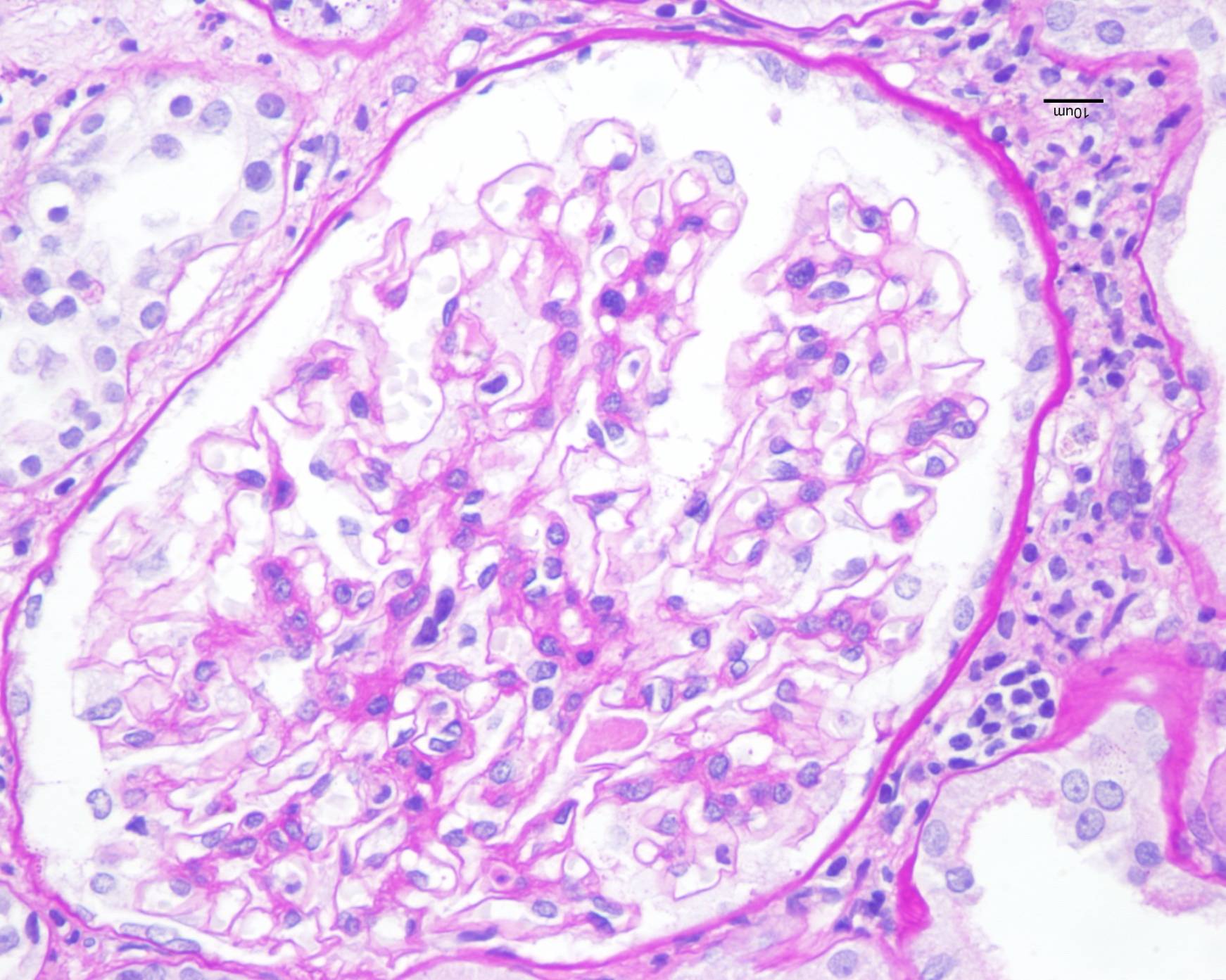 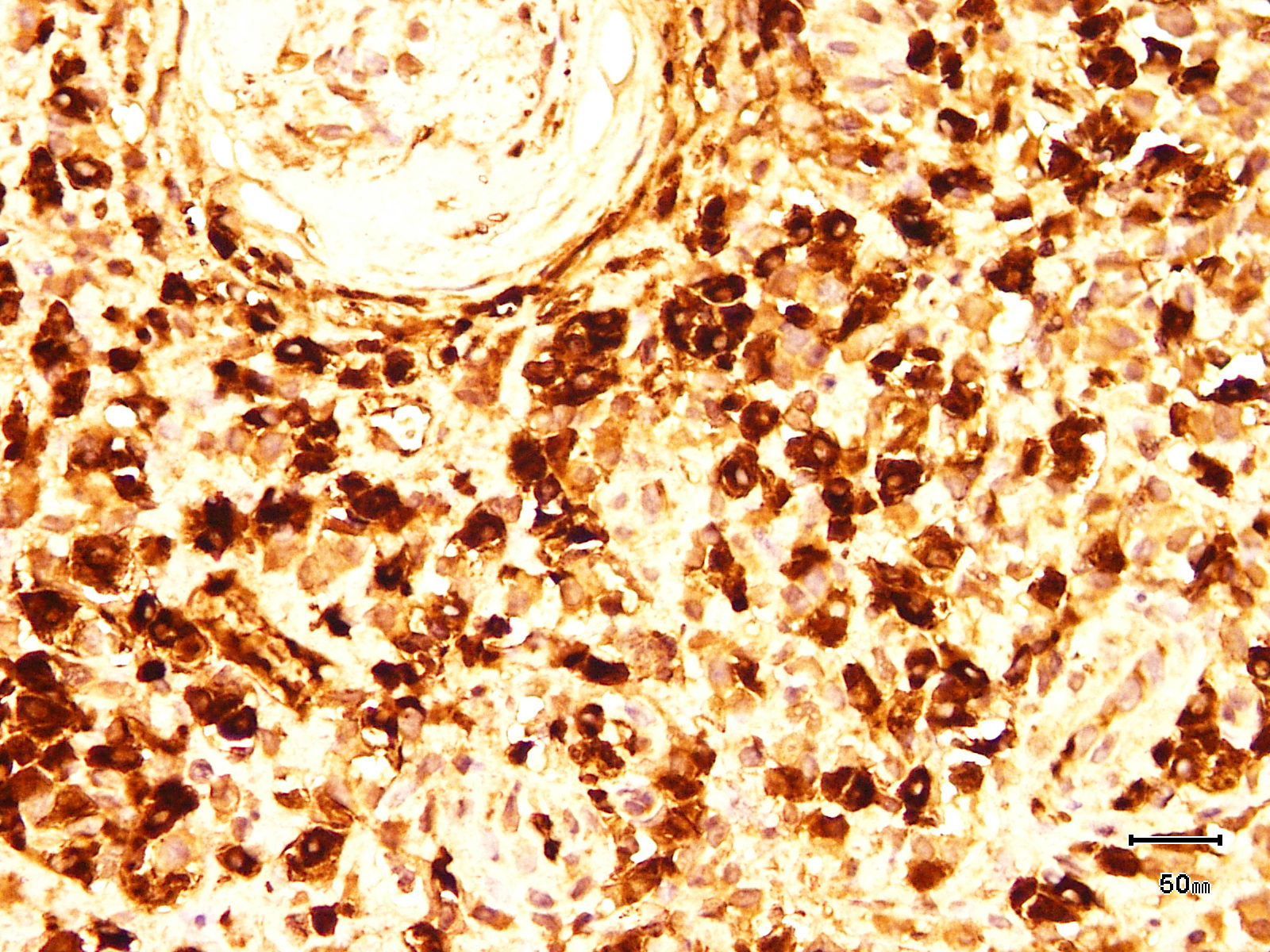 IHC- IgG4
Serum IgG4 - 26.9 g/l (normal <135 mg/dl) and 
Serum IgG4/IgG ratio 68% (normal <5%).
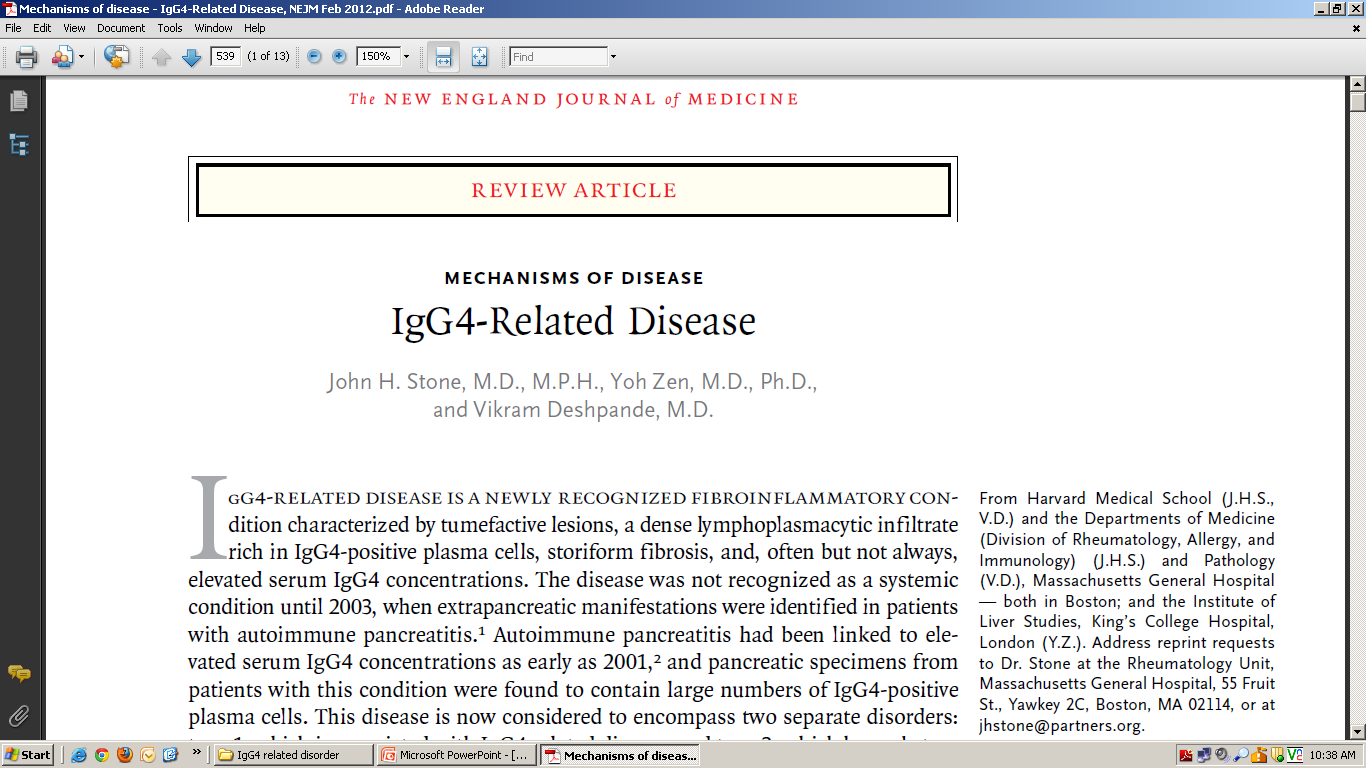 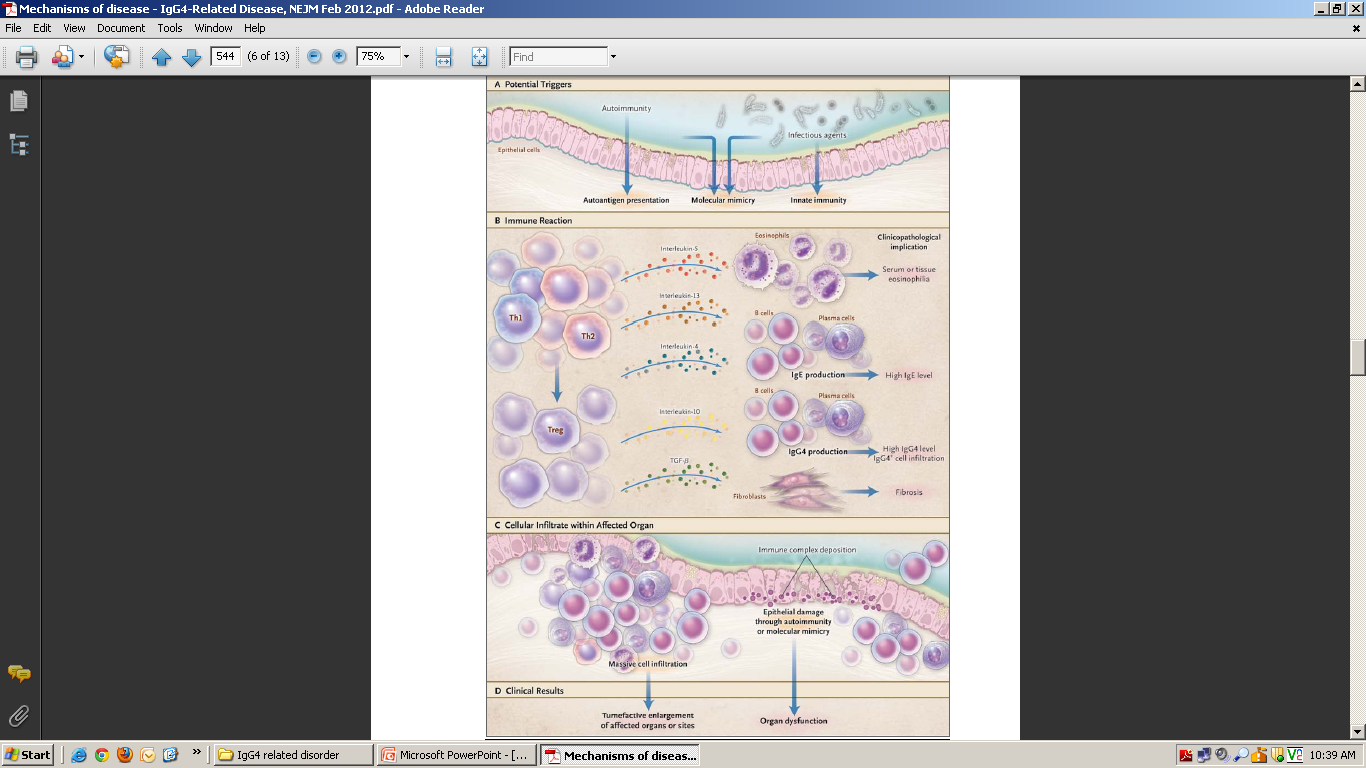 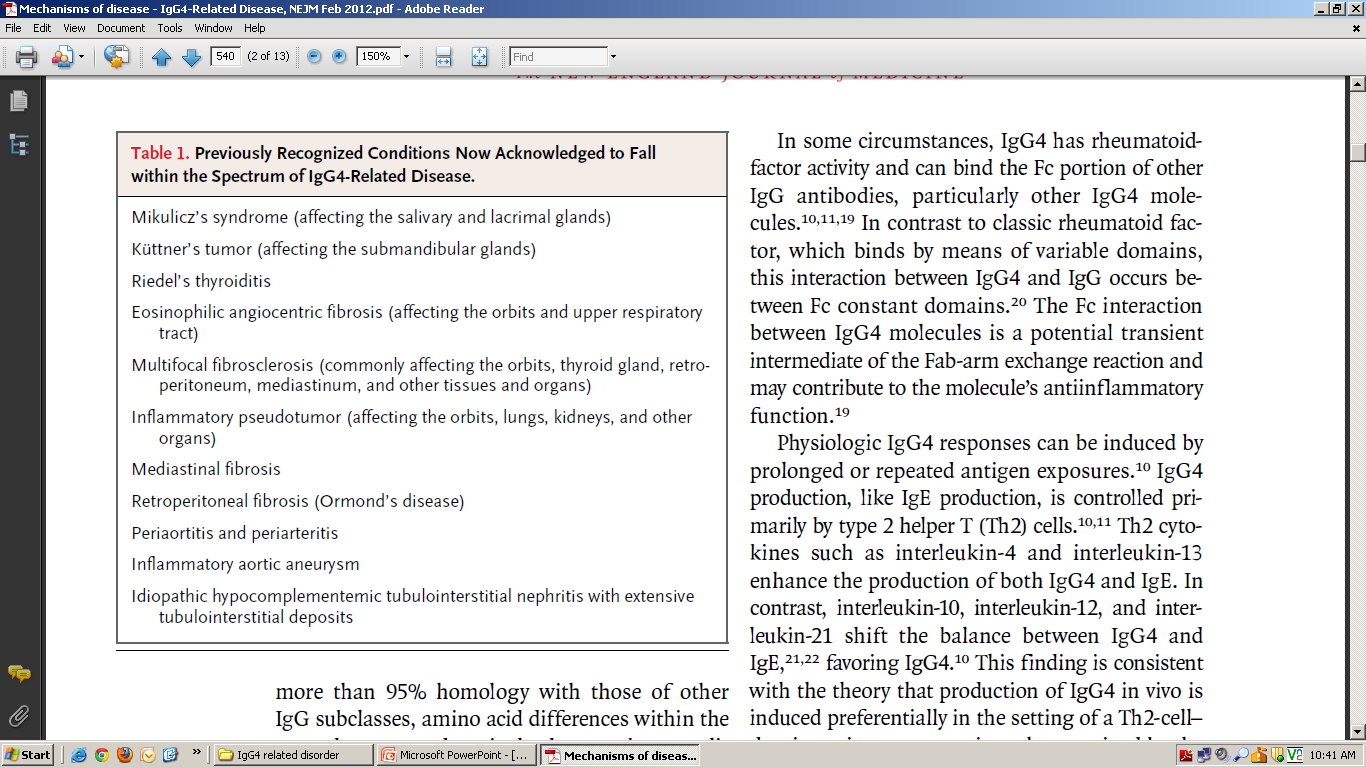 N Engl J Med 2012; 366:539-551
IgG4 RELATED DISEASESOrgan distribution
Pancreas: prototype disease
Extrapancreatic involvement 
prior 
concomitantly
following pancreatic disease
Other organ involvement 83%
May  occur independently in the absence of pancreatitis
Renal TID 17%
Criteria for diagnosis of IgG4-TIN
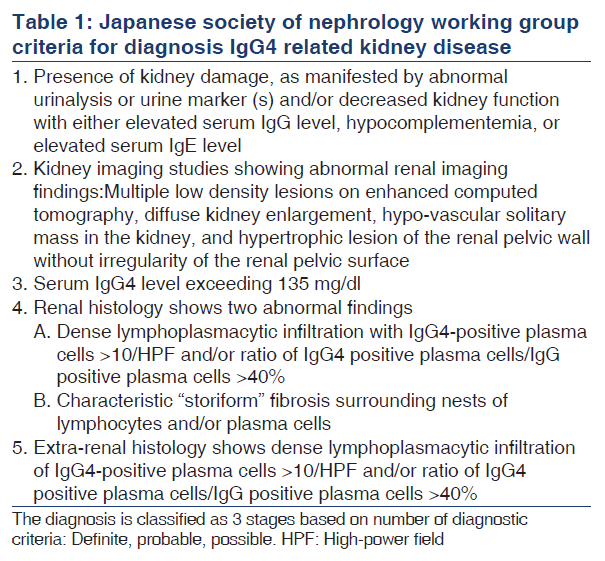 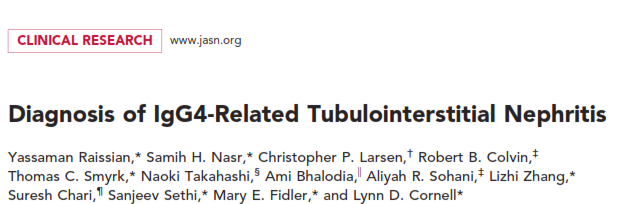 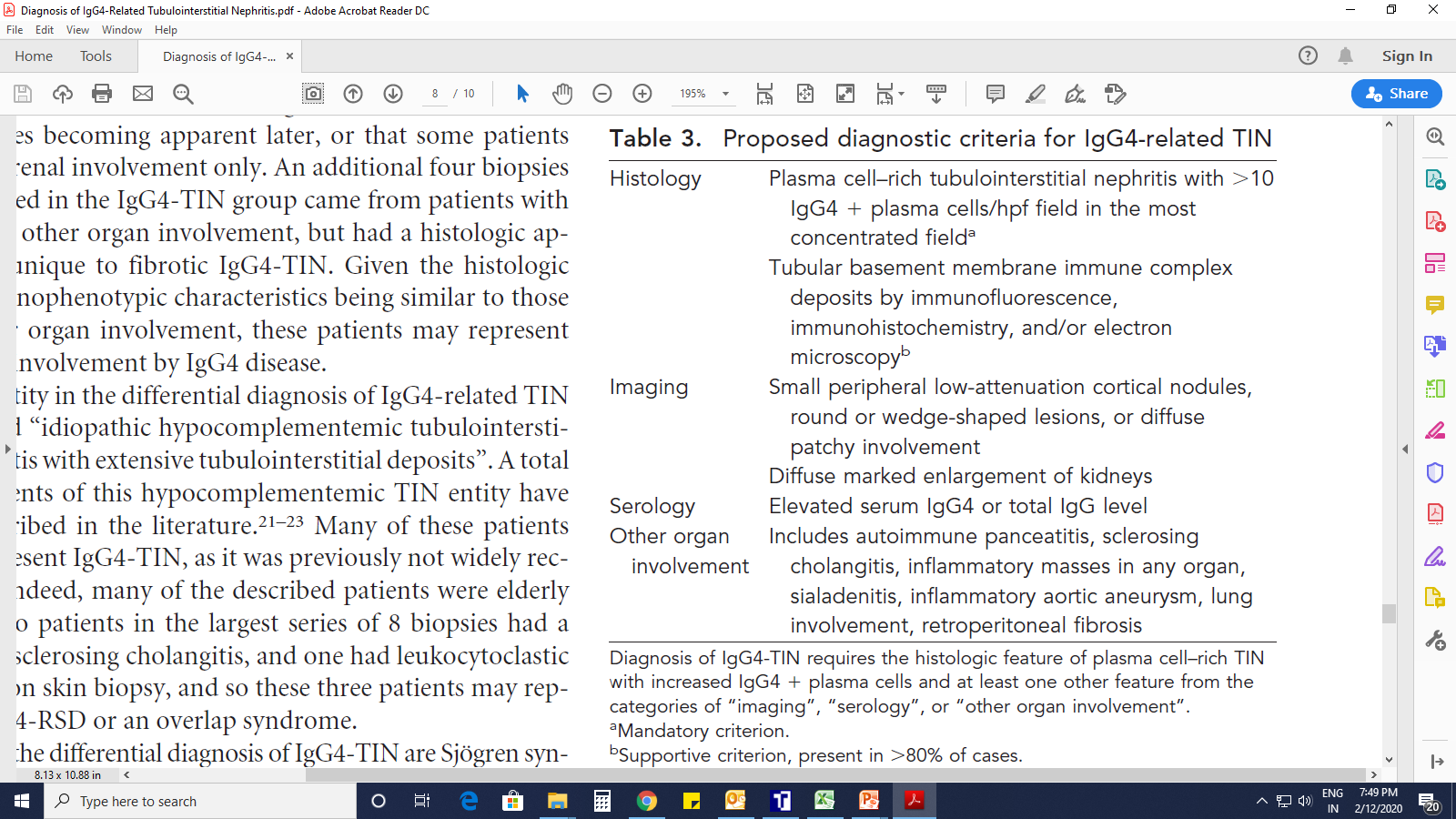 J Am Soc Nephrol 22: 1343–1352, 2011
Histological features of IgG4-related and non-IgG4-related TIN
Nephrol Dial Transplant. 2012 Jul;27(7):2755-61
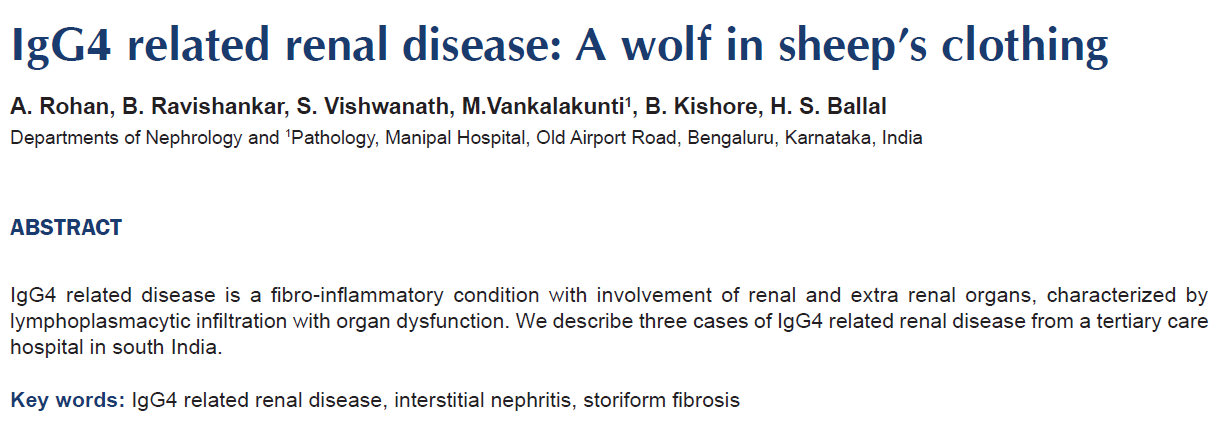 Case 1
Oral prednisolone  - dialysis independent. 
Tapering doses – improved  pulmonary symptoms & resolved mediastinal nodes on X-ray
Case 2
Oral prednisolone & subsequently MMF - Complete remission
Case 3
Lost to follow-up
Indian J Nephrol 2014;24:382-6
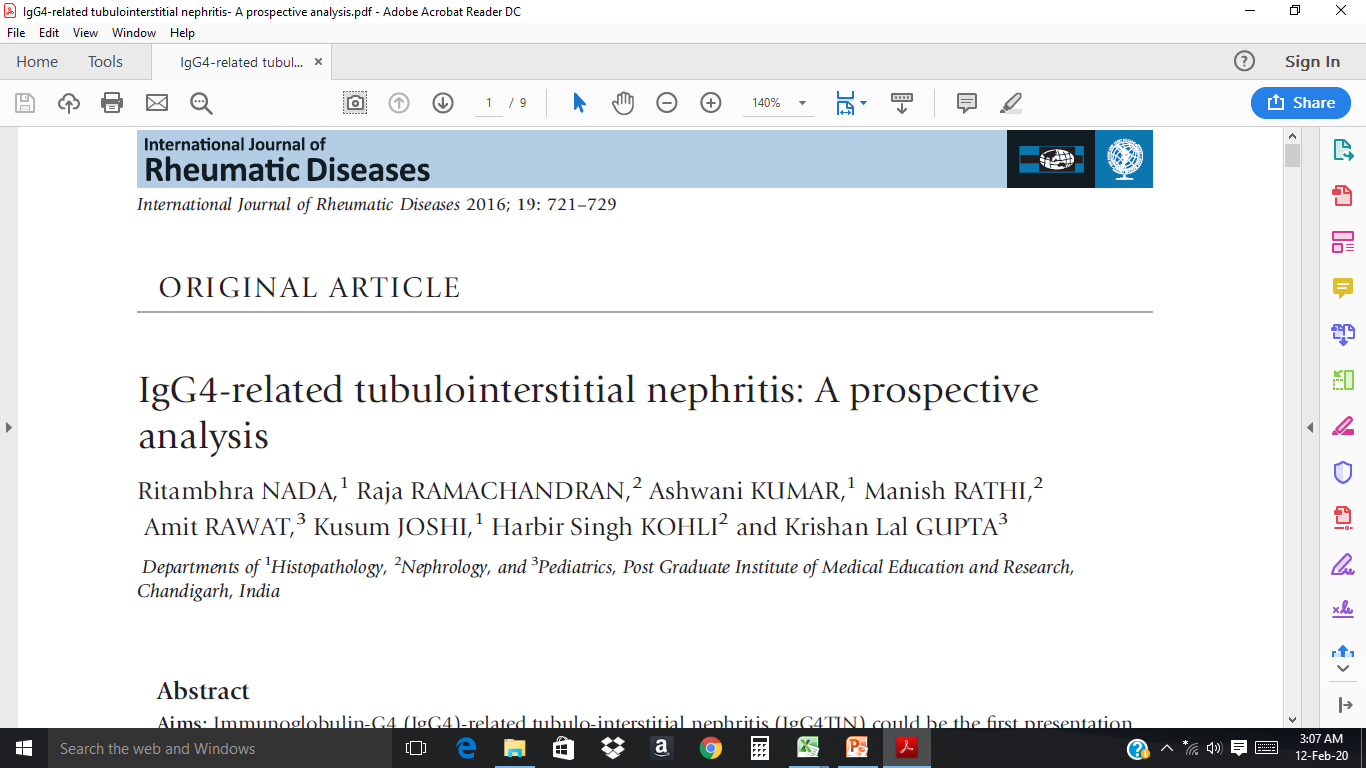 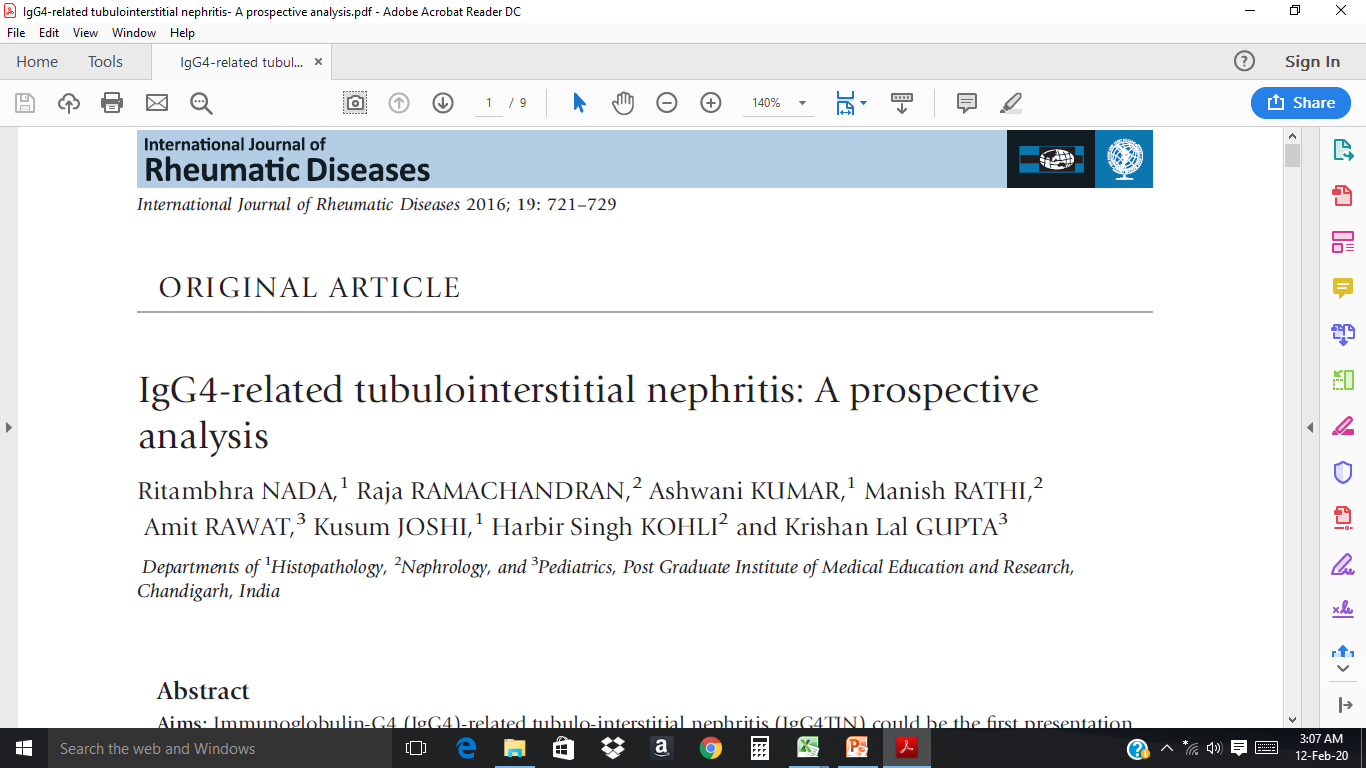 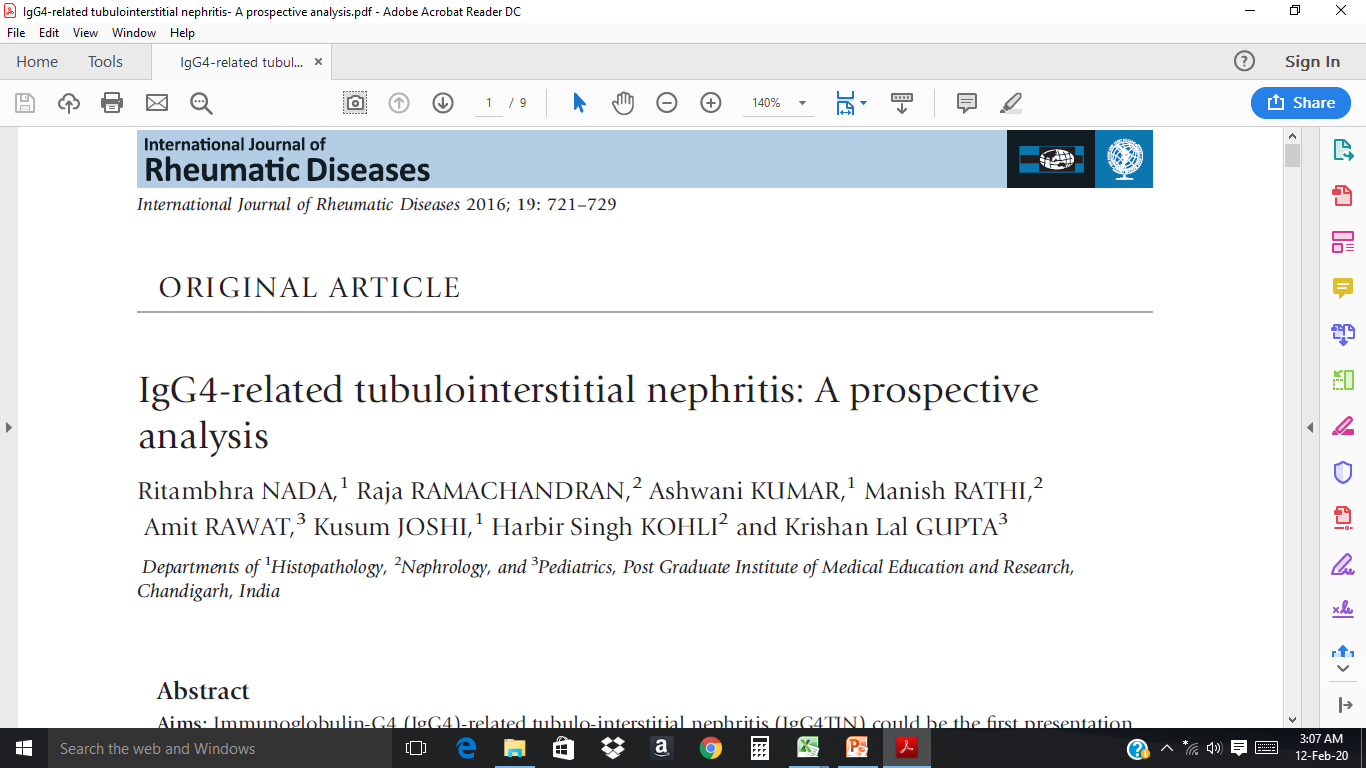 All but one patient (90.9%) received ISP therapy. 

Complete remission – Four (36.3%) 
ESKD – Three (27.2%) 
Death – Two, due to infections while on steroid Rx. 
One patient with a mass had end stage renal disease for 12 months and did not improve with steroid therapy, &
One had progressive chronic kidney disease on follow-up.
April 2011 - July 2013
11 patients/3929 (0.28%)
Age range, 21=71 yrs
M:F = 8:3
Mean Sr Creat, 5.1 mg%
Follow-up, 1 year
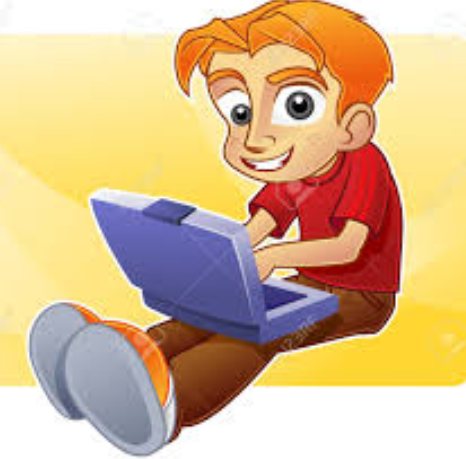